Многофакторная аутентификация.
Методы аутентификации:
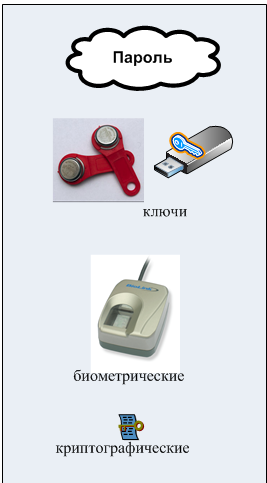 Реализация систем аутентификации по одноразовым паролям.
Метод «запрос-ответ»
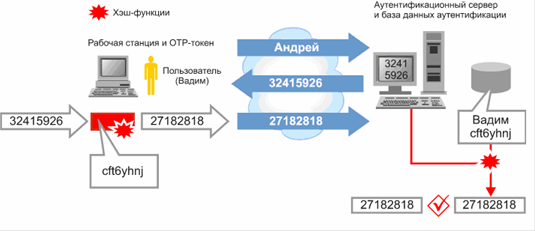 Метод «только ответ»
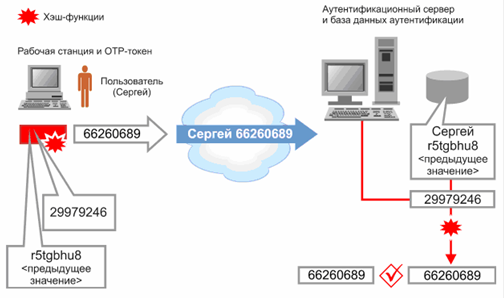 Метод синхронизации по времени.
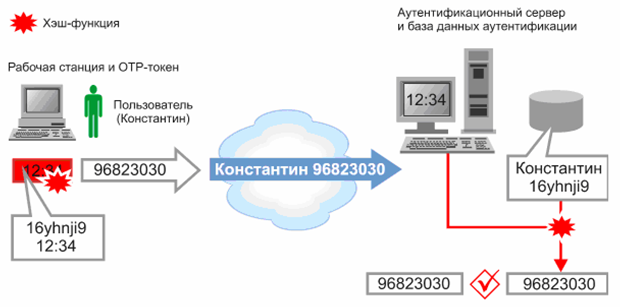 Аутентификация по отпечаткам пальцев.
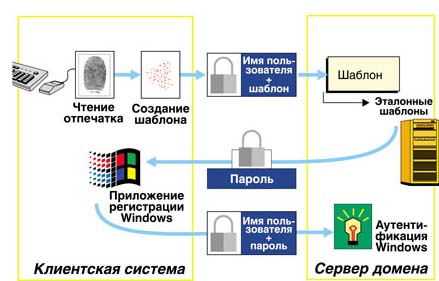 Cредства многофакторной аутентификации.
Интеграция с операционной системой.
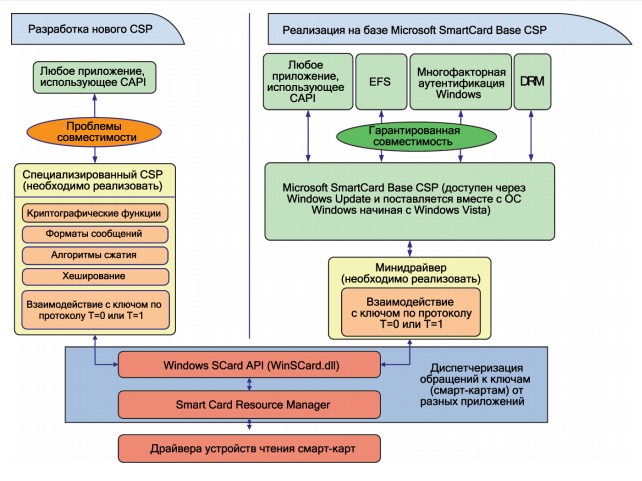 Логическая архитектура USB-ключа
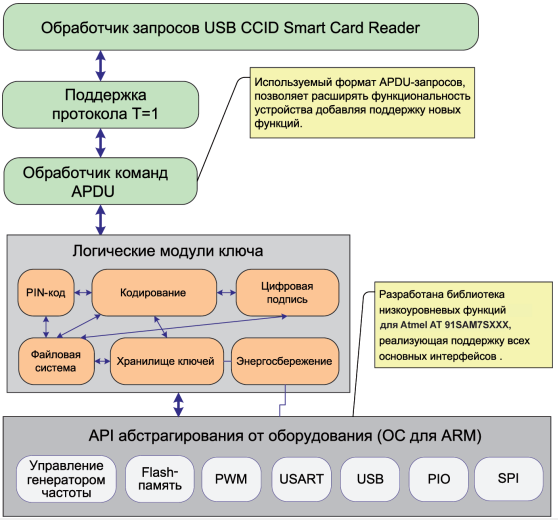 Протокол взаимной аутентификации.
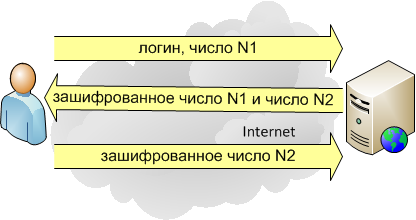 Протокол аутентификации  PAP (Password Authentication Protocol) .
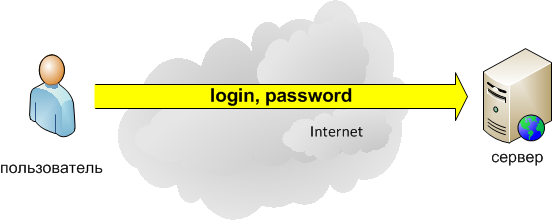 Решение проблемы "просмотра паролей в системе«.
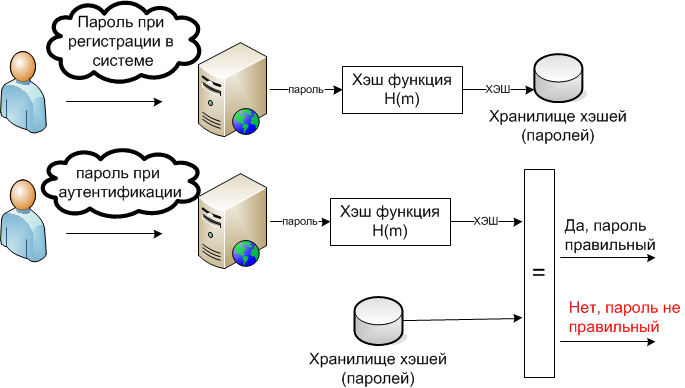 Протокол аутентификации CHAP (Challenge Handshake Authentication Protocol) .
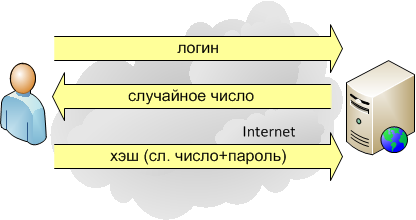 Протокол аутентификацииCRAM - (challenge-response authentication mechanism)
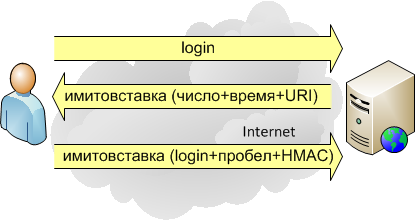 Схема развертывания компонентов подсистемы аутентификации.
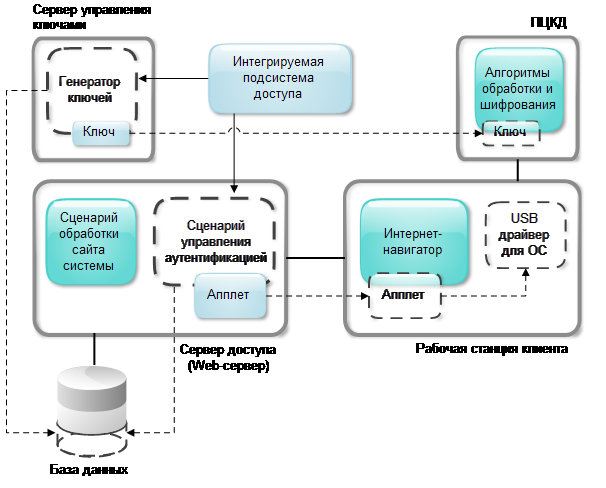 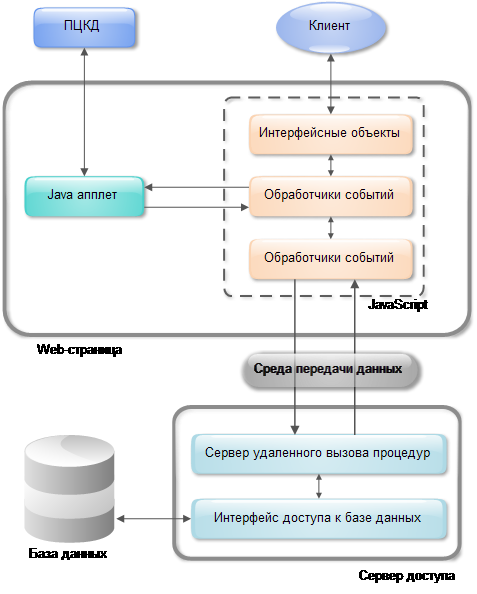 Схема интеграции клиентского решения на основе ПЦКД с сервером доступа, используя технологию RPC